申告すべきＣＯＩ状態がない場合
様式1-1
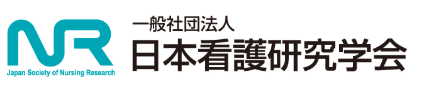 日本看護研究学会第49回学術集会ＣＯＩ開示発表者名（全員の氏名を記載する）
発表に関連し、発表者および全ての共同発表者には過去3年間において、開示すべきCO I 関係にある企業などはありません。